S2 Fig
A
B
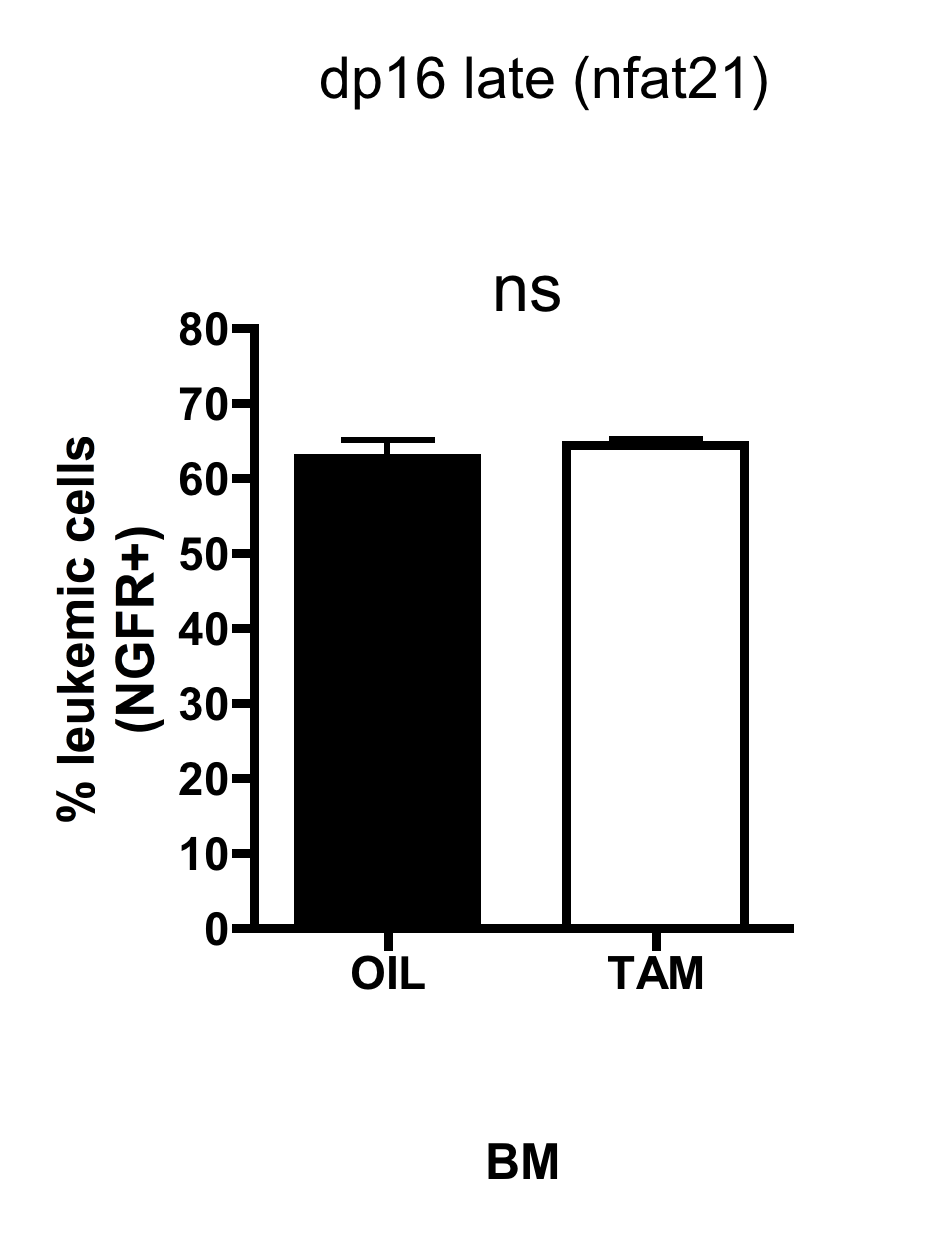 ns
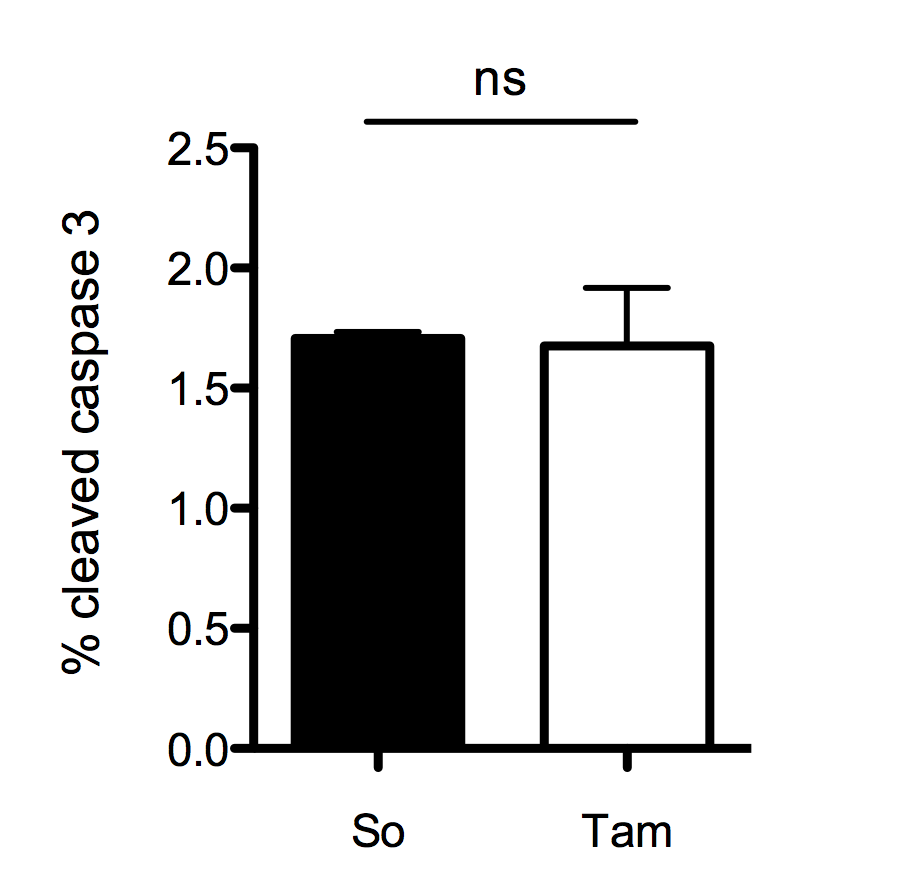 ns
% cleaved caspase 3 leukemic cells
% leukemic cells in BM
So
TAM
So
TAM